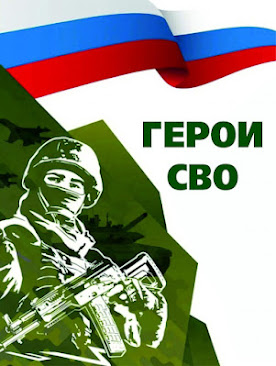 МОУ Пронинская СОШ





Проект учащихся 5 класса 

«НАШ ВЫПУСКНИК.
       НАШ ЗАЩИТНИК.
                   НАШ ГЕРОЙ.»
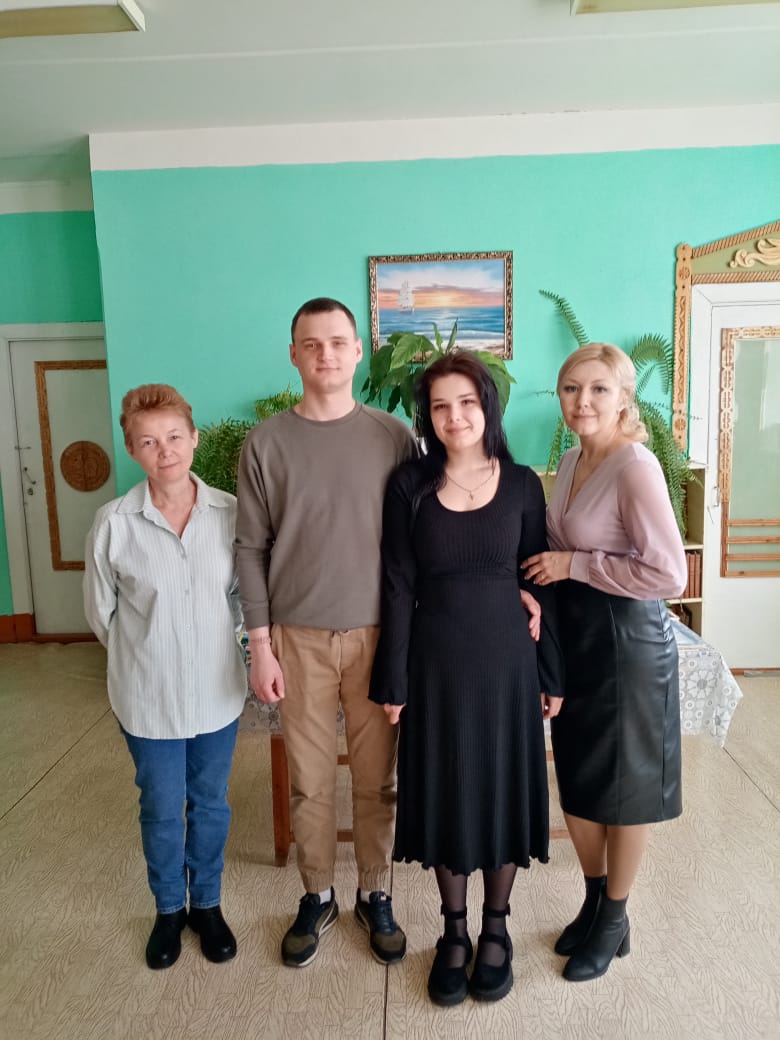 Щеголев Даниил Михайлович
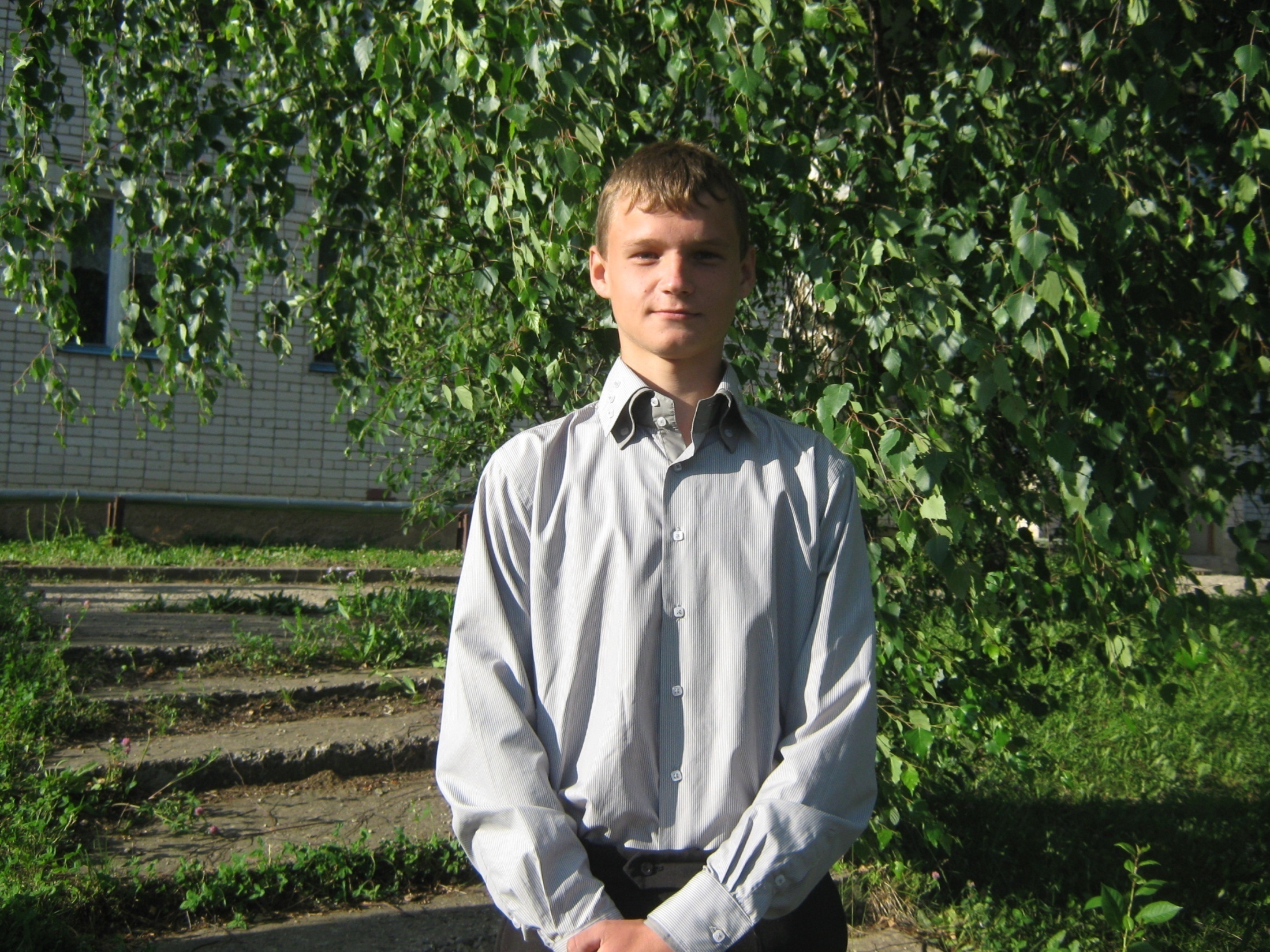 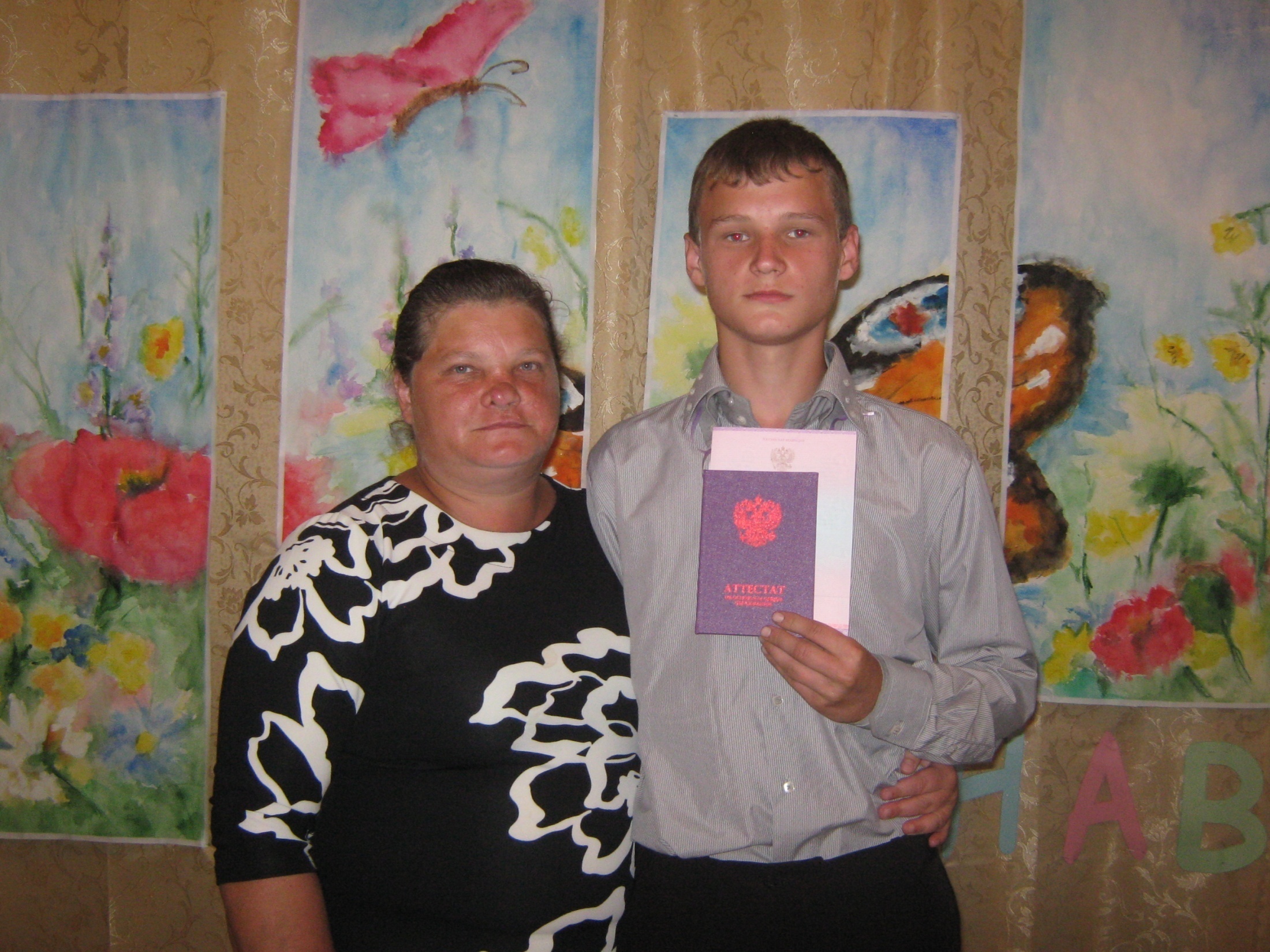 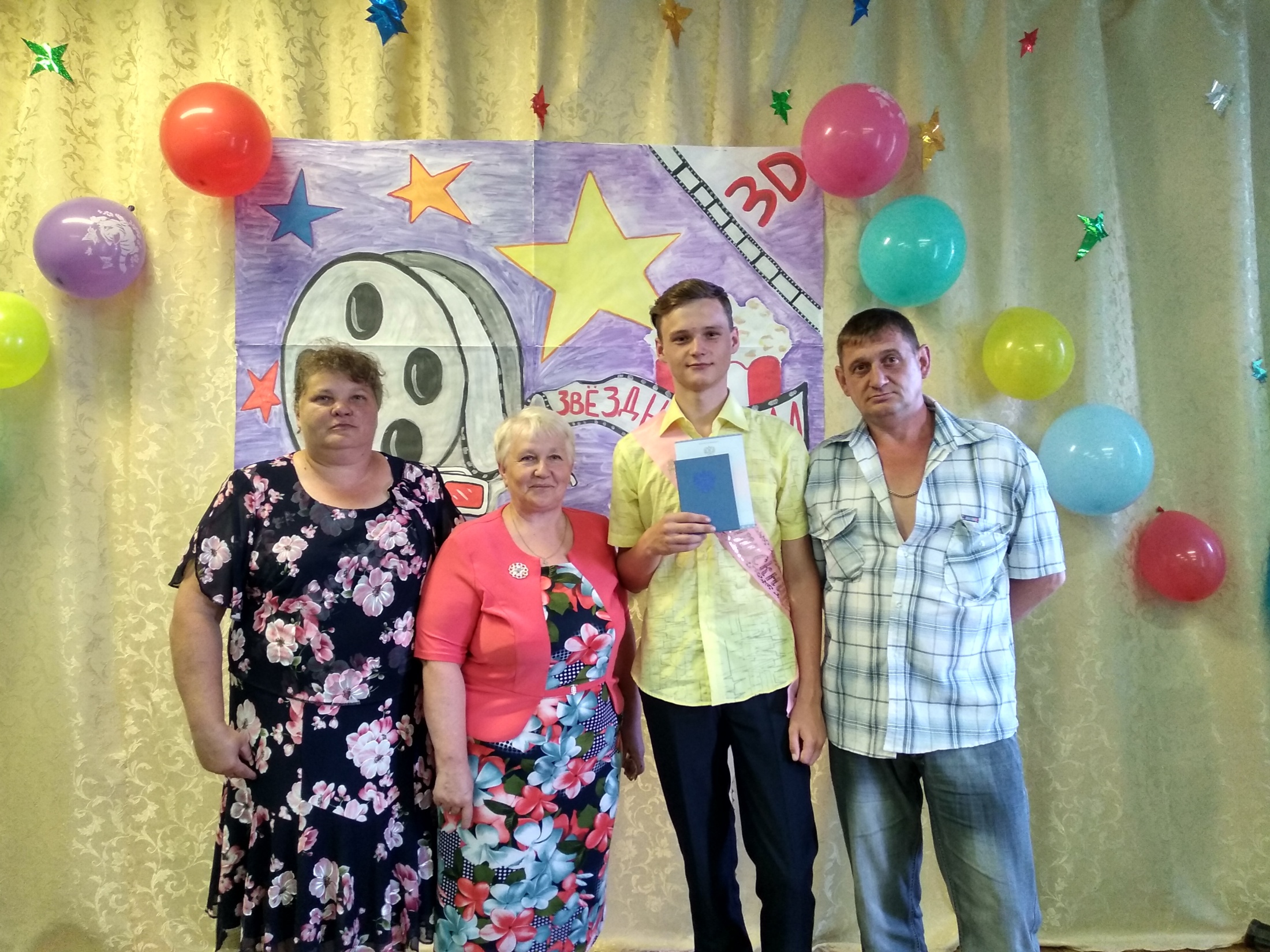 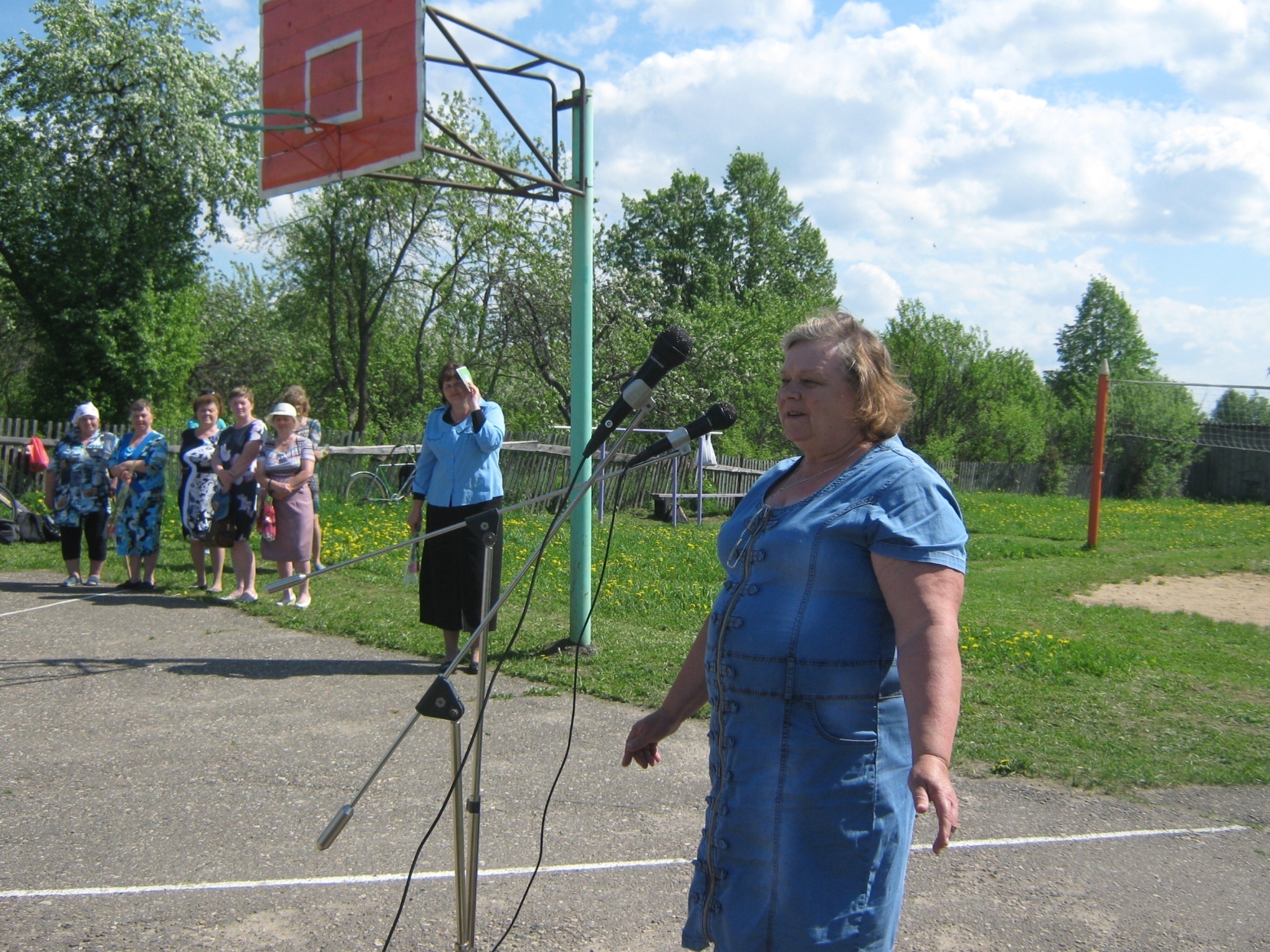 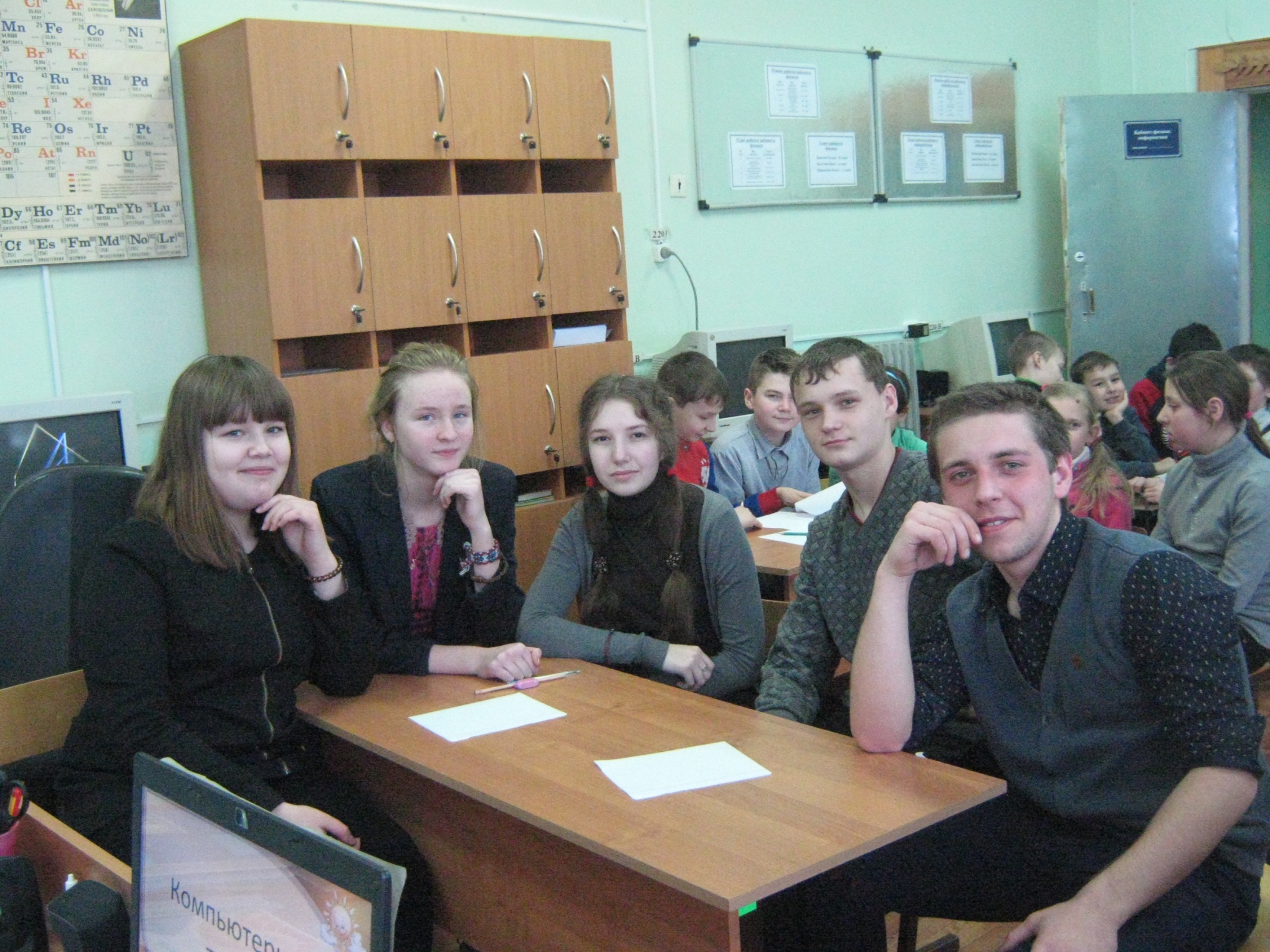 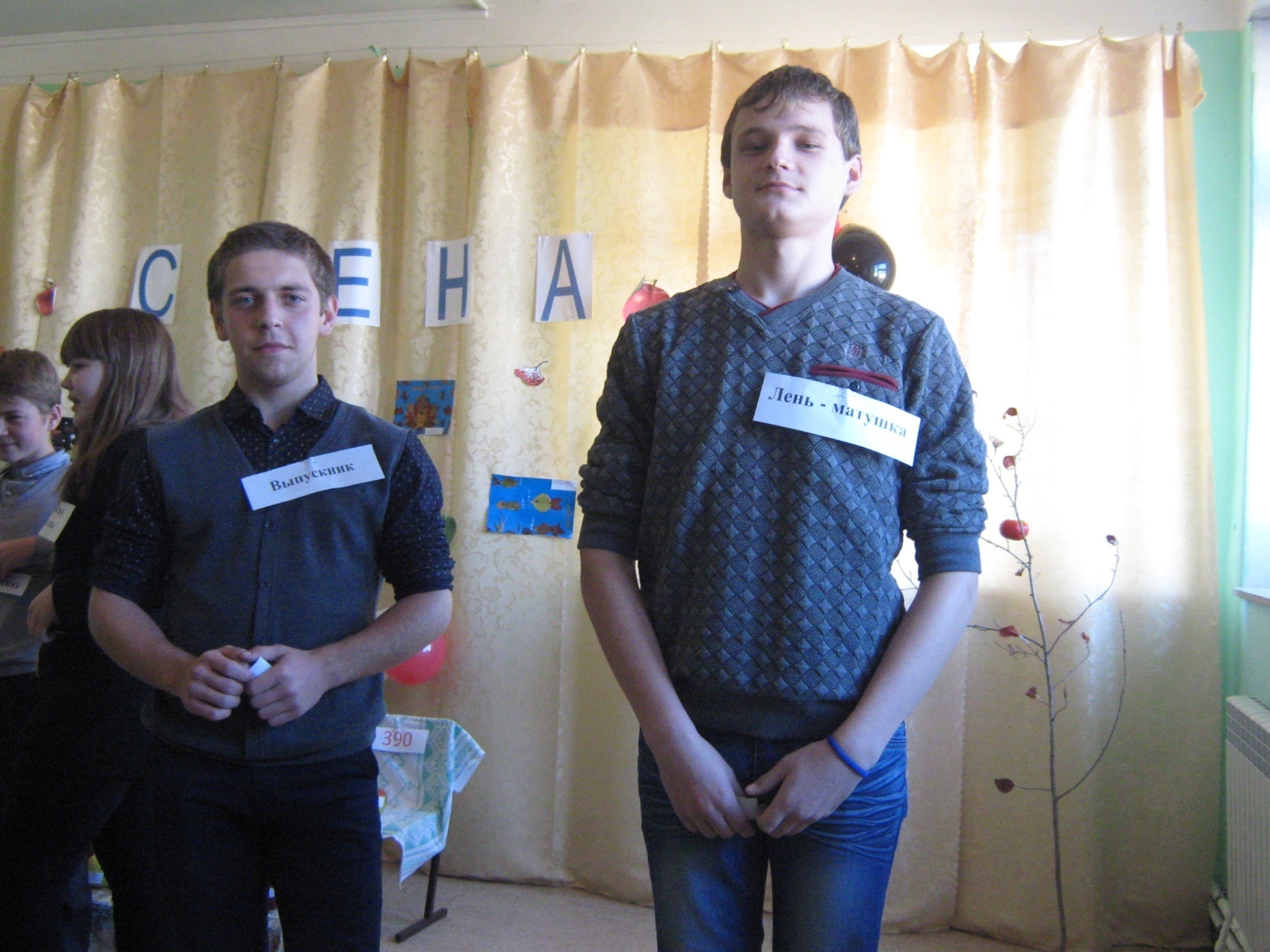 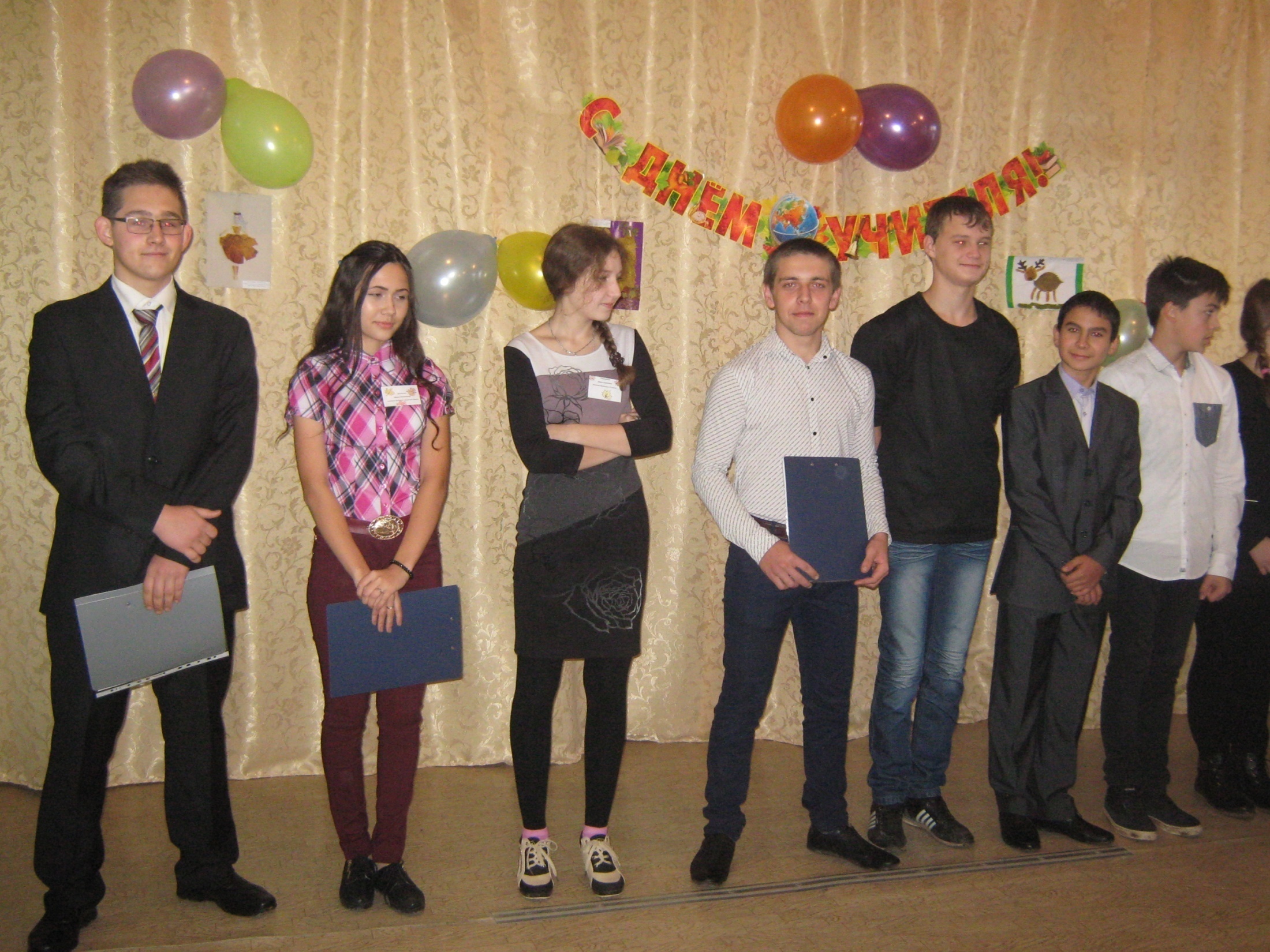 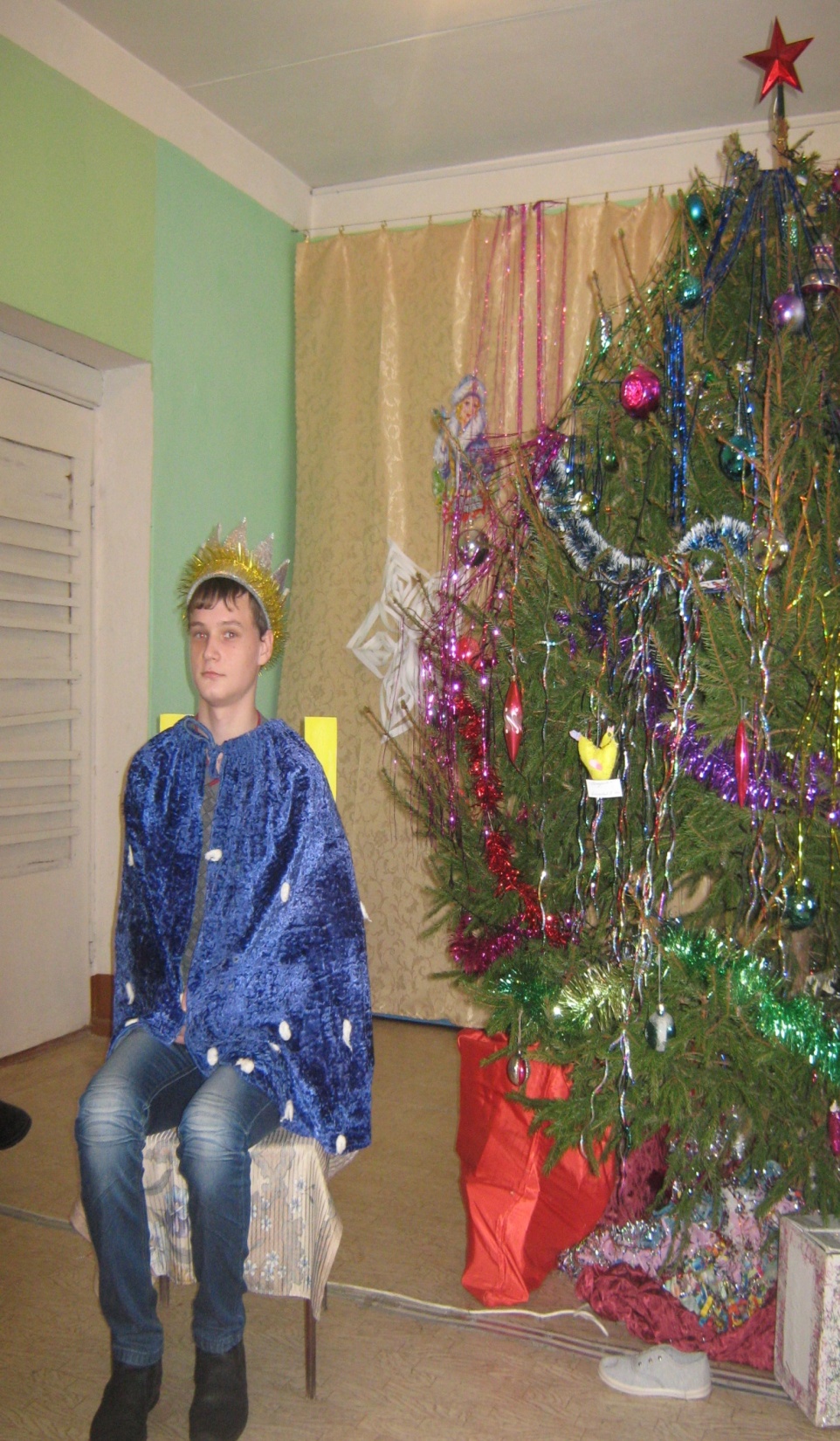 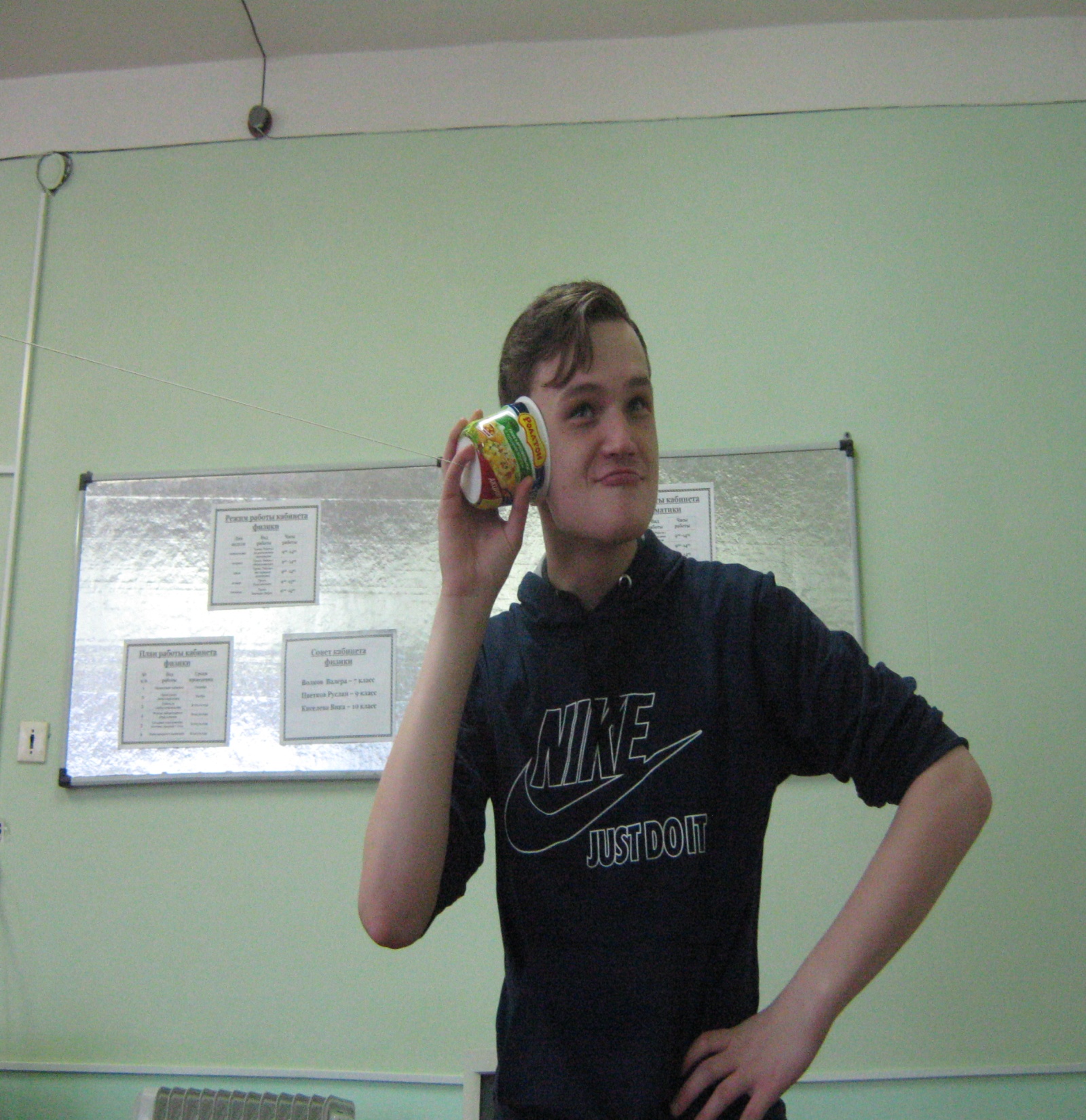 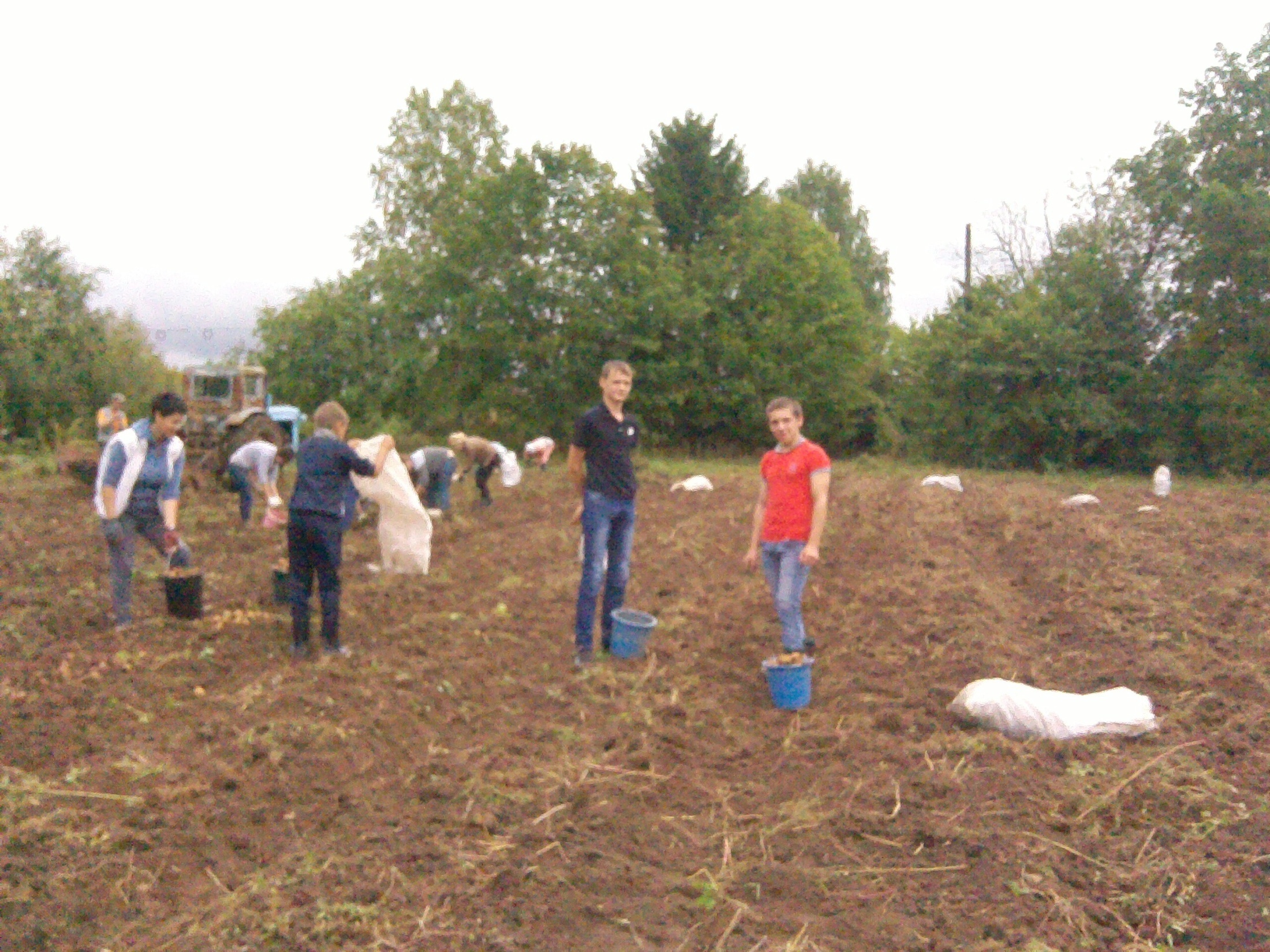 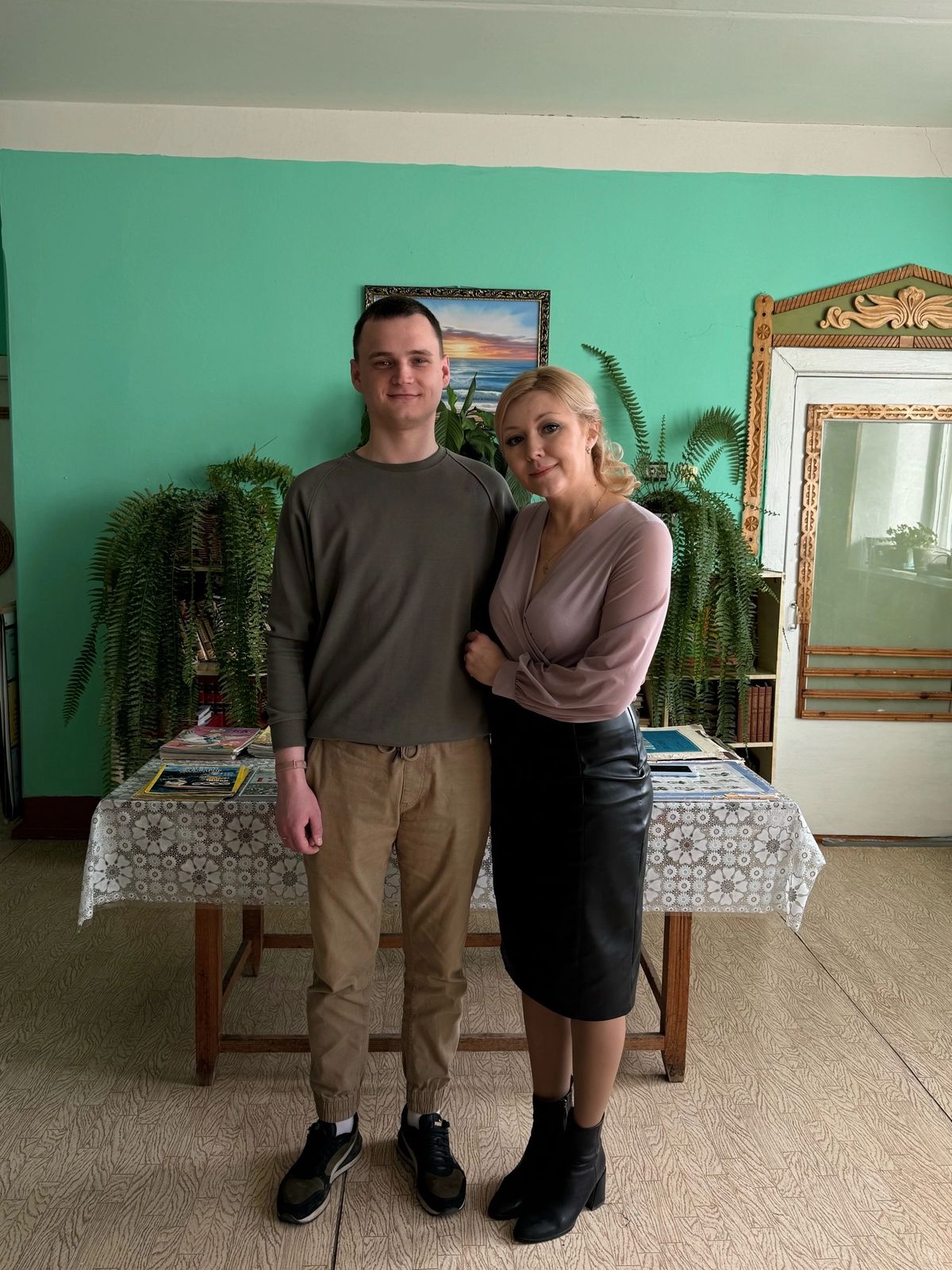 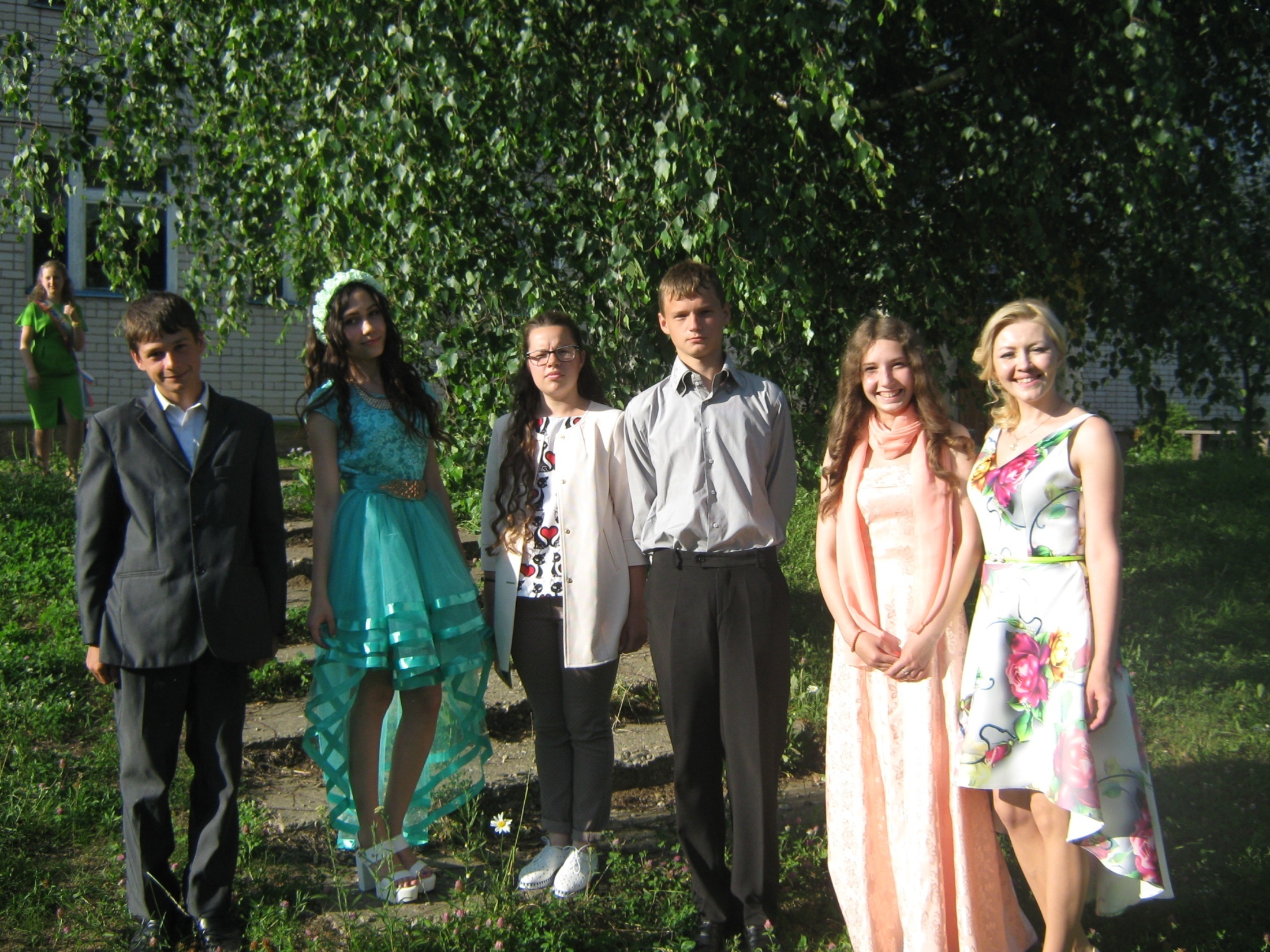 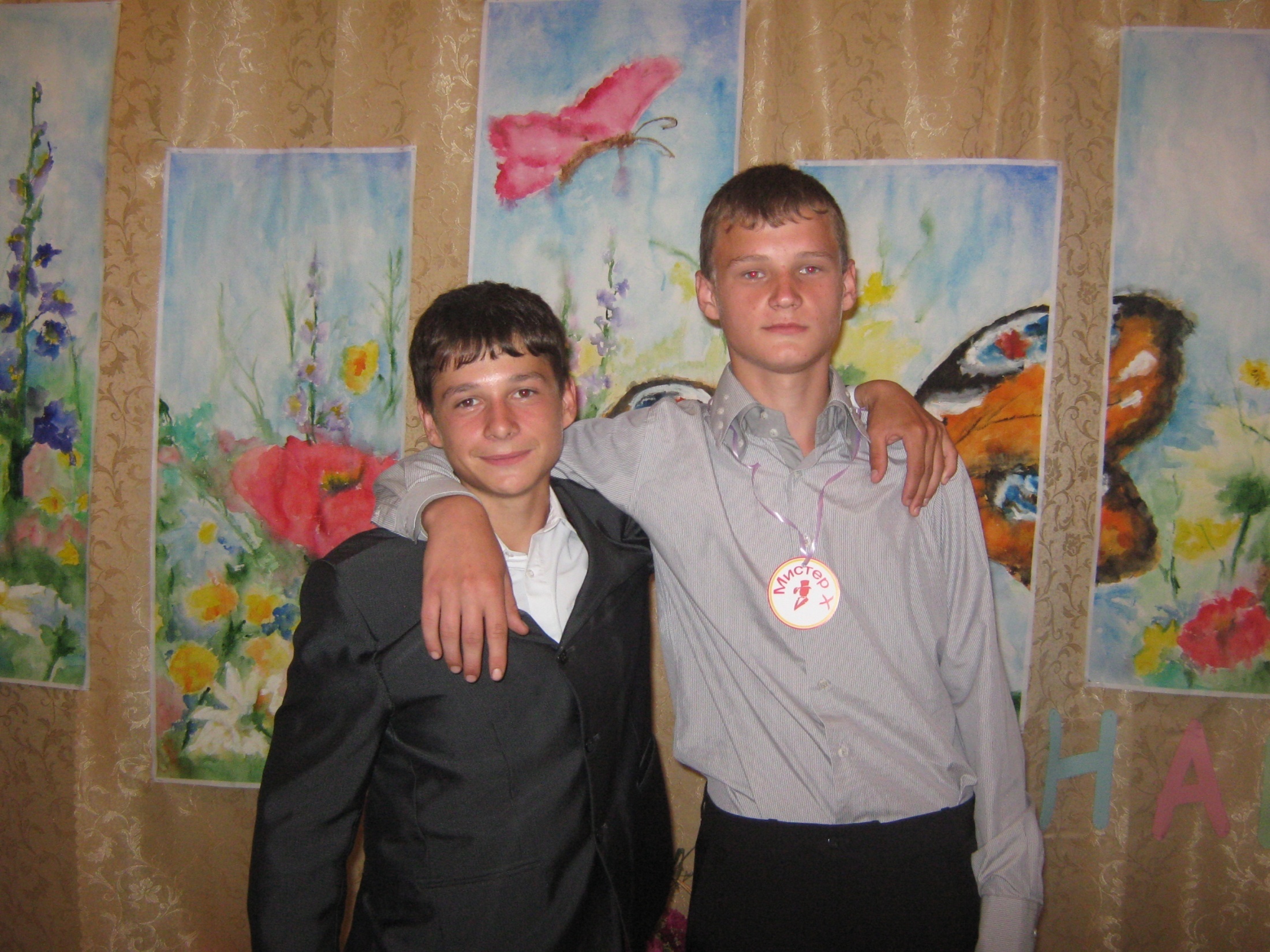 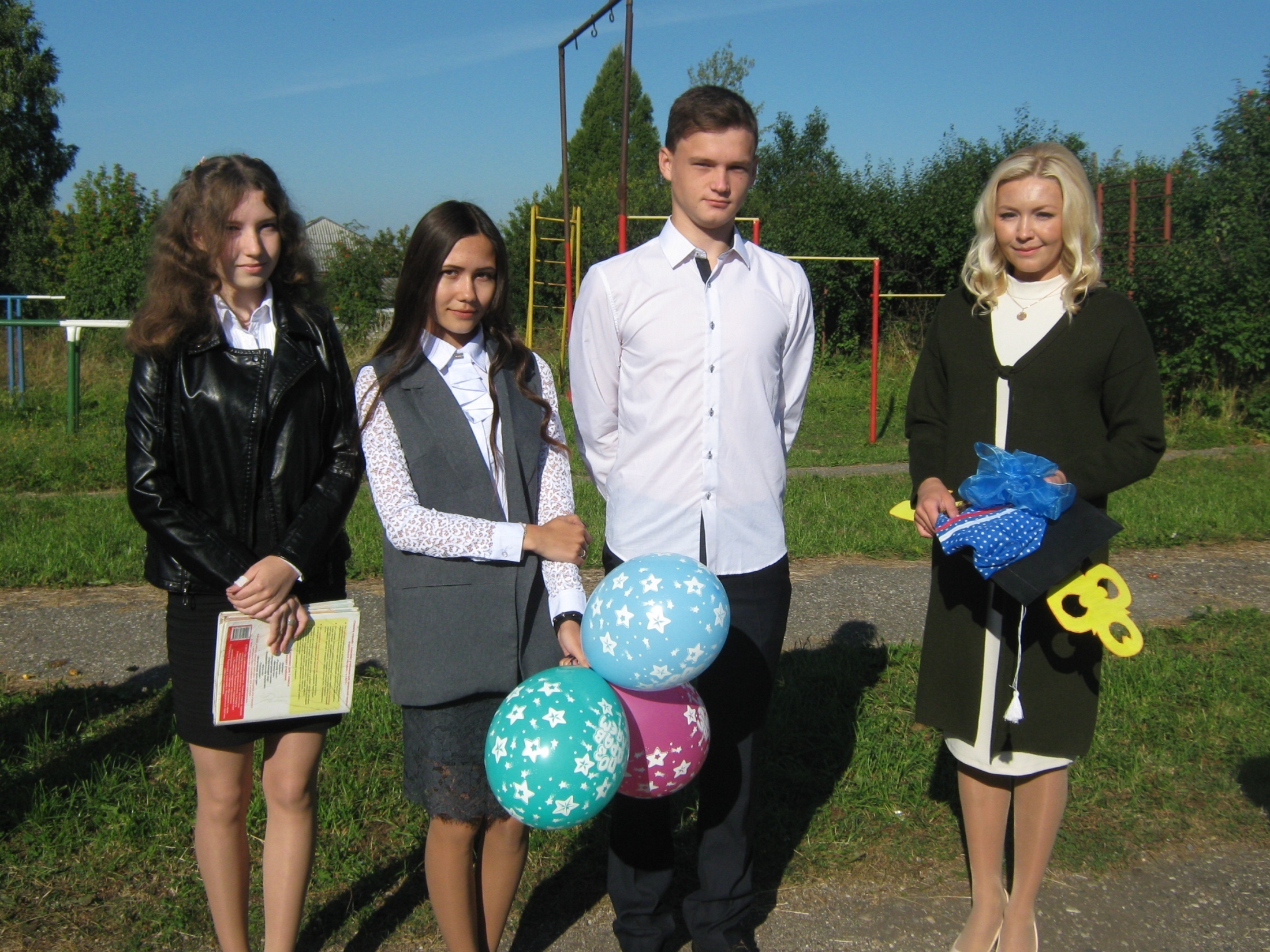 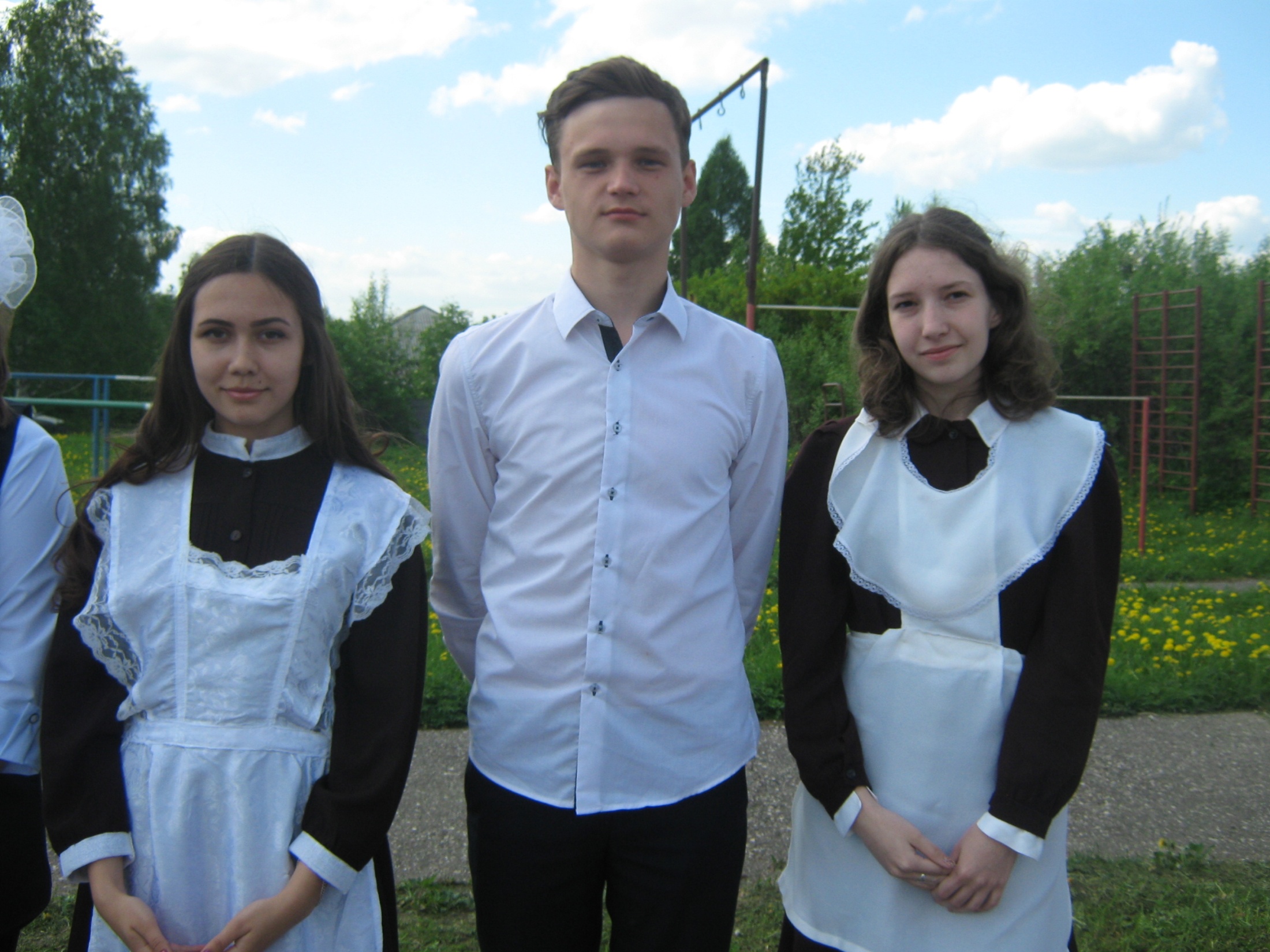 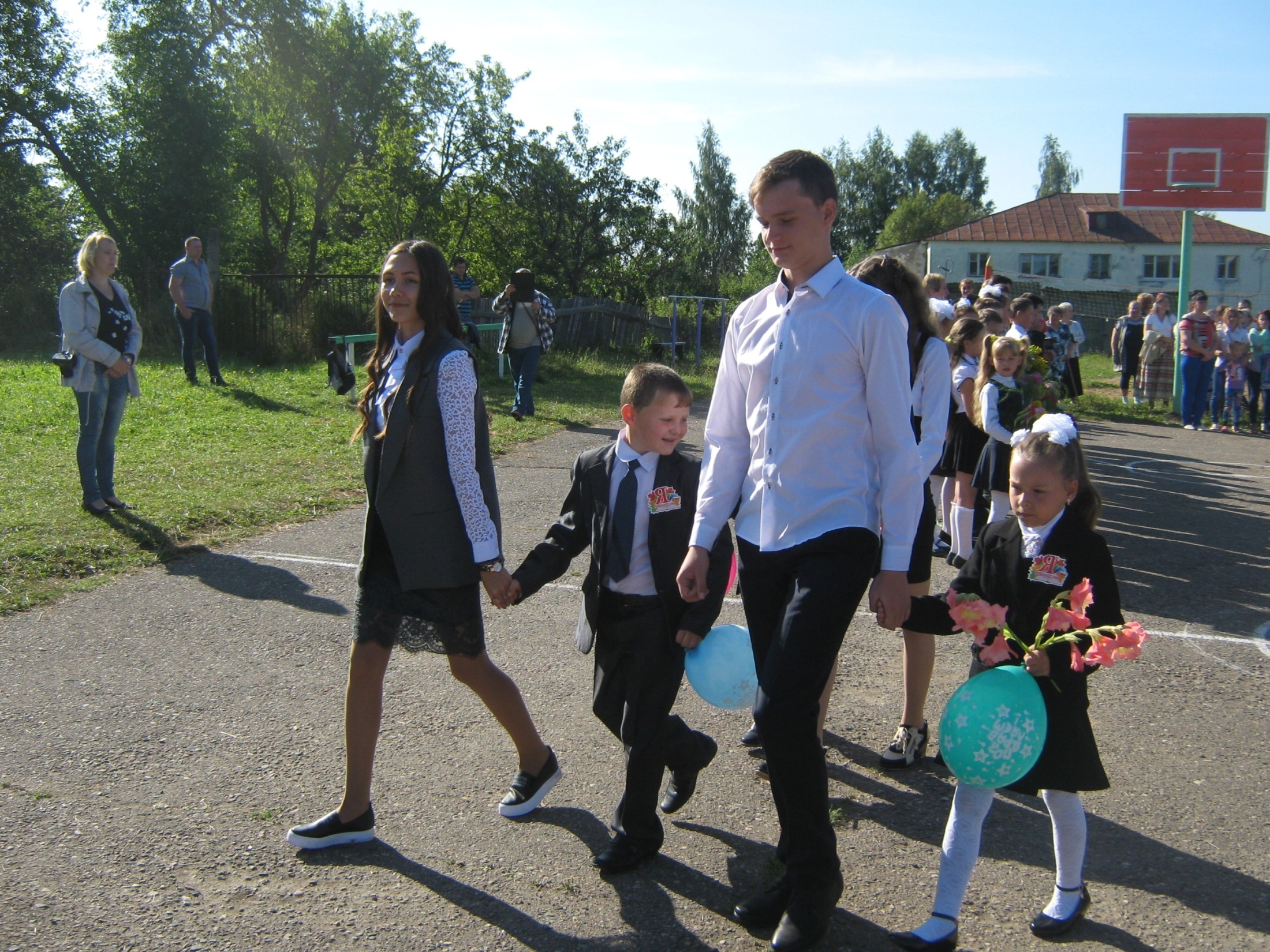 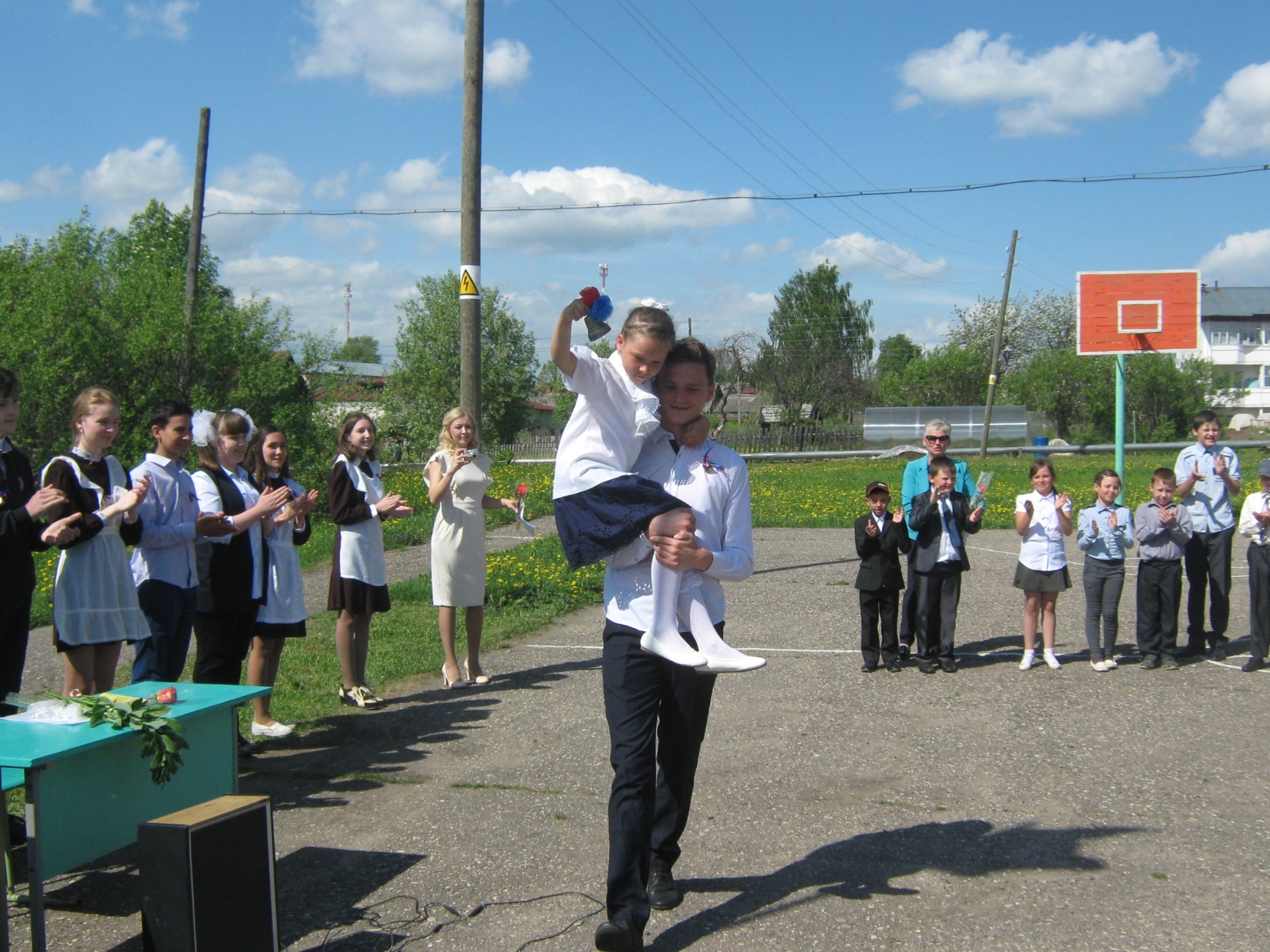 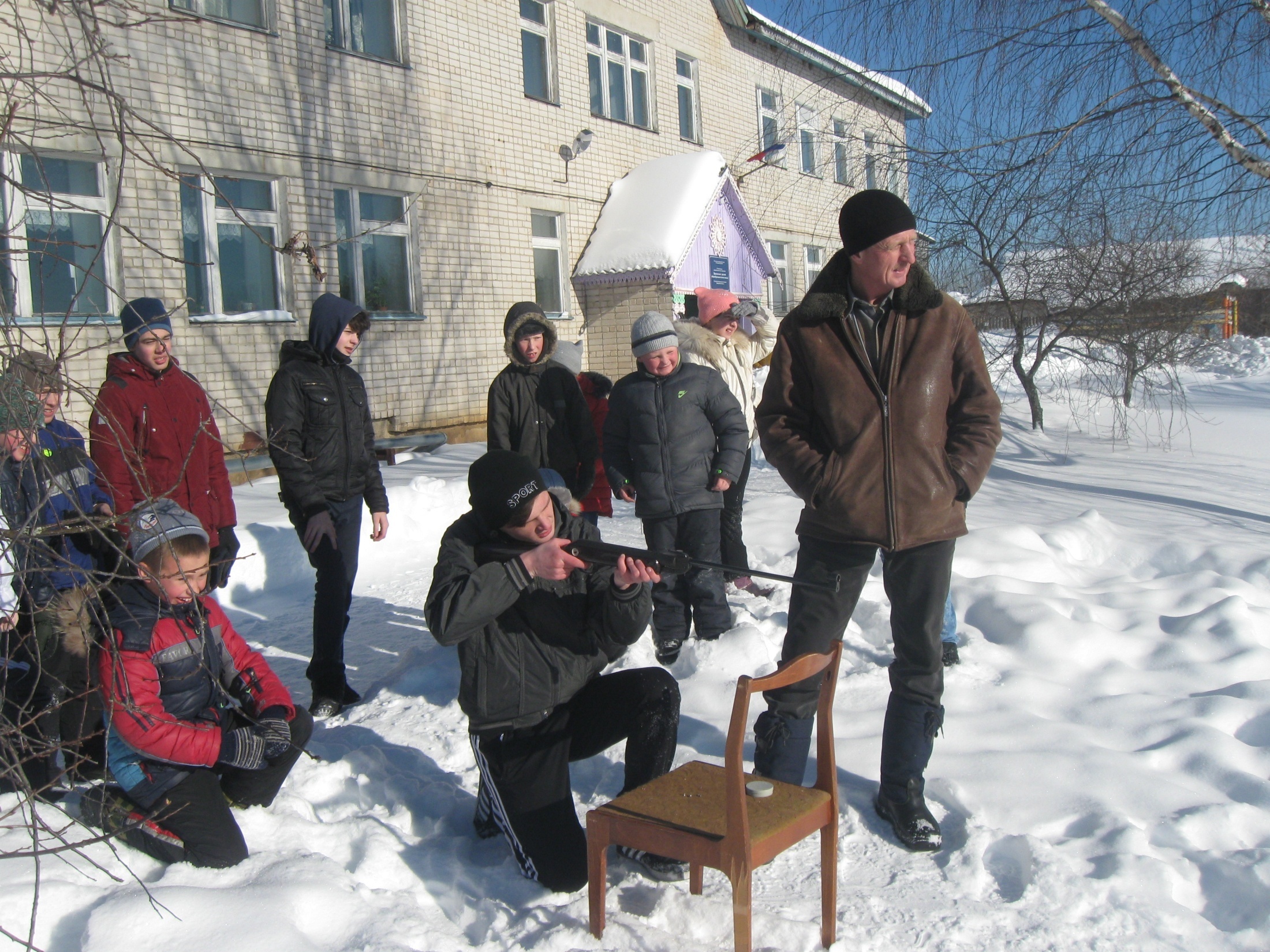 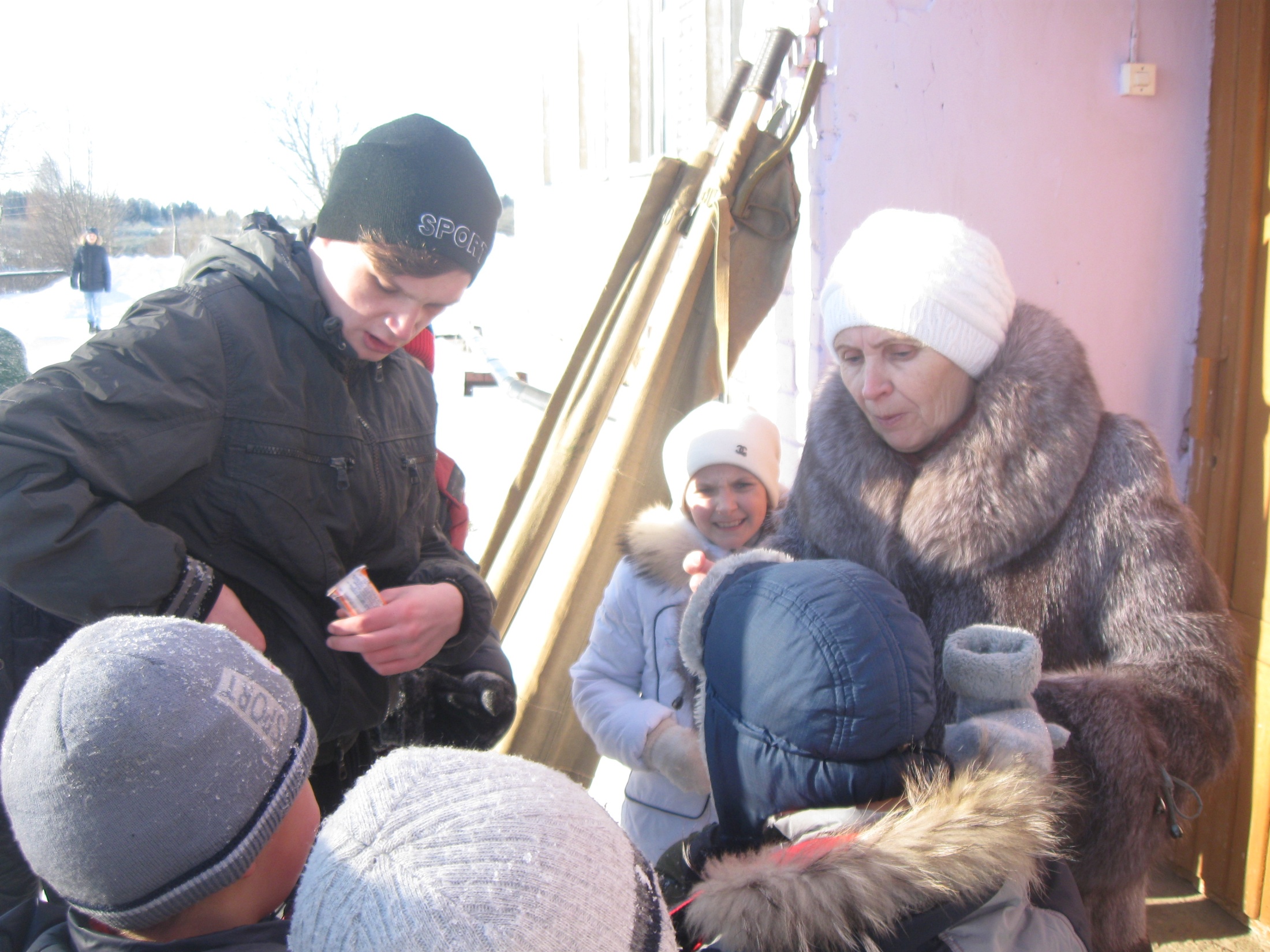 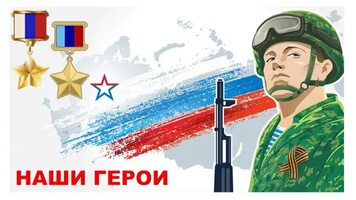 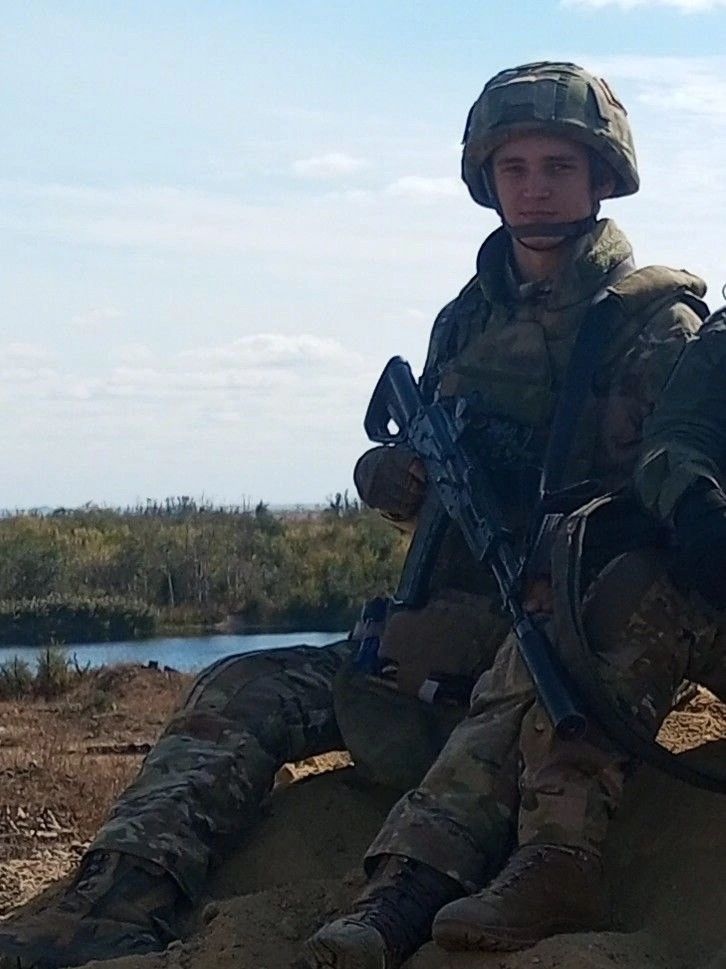 Военные будни
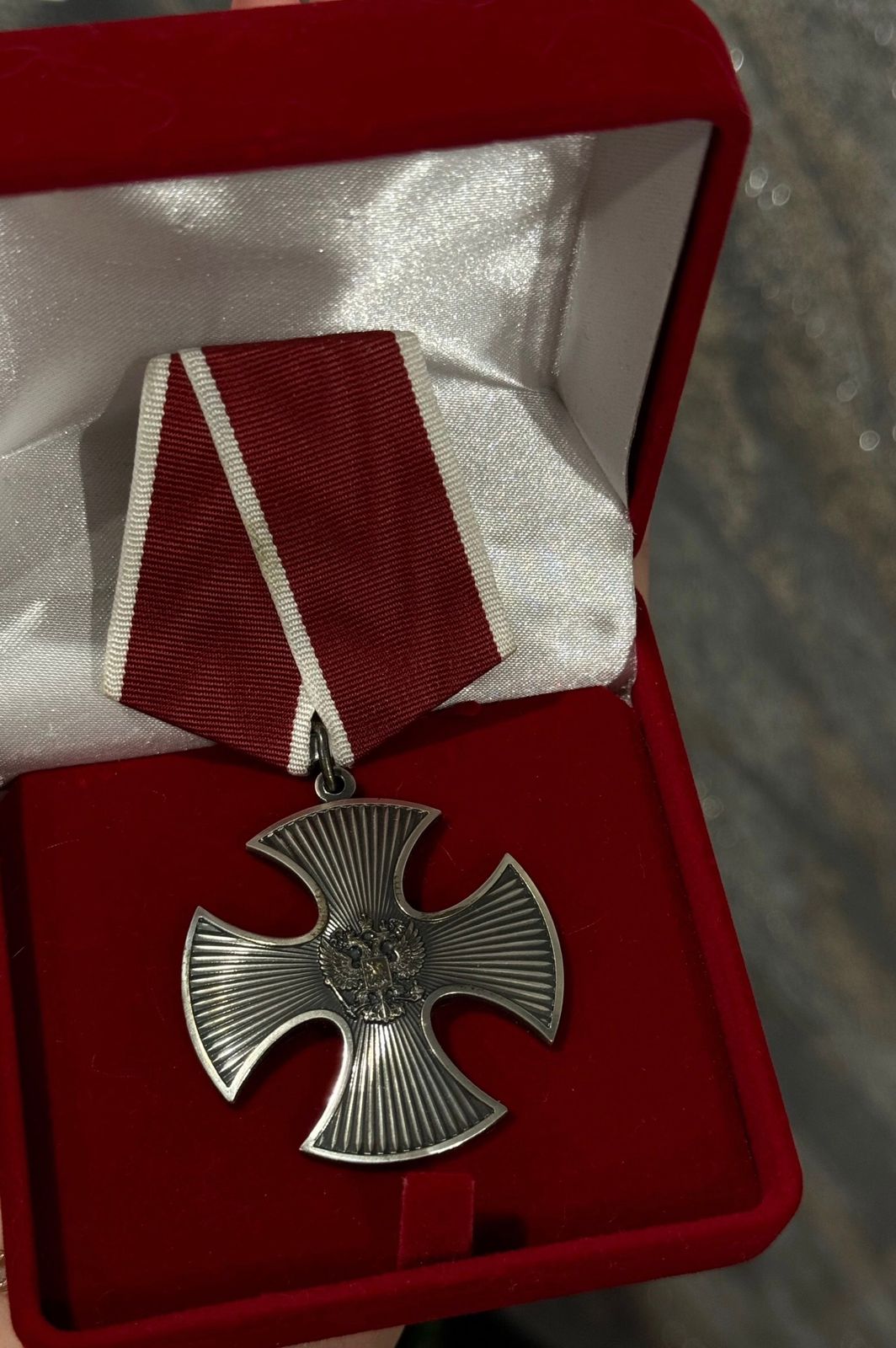 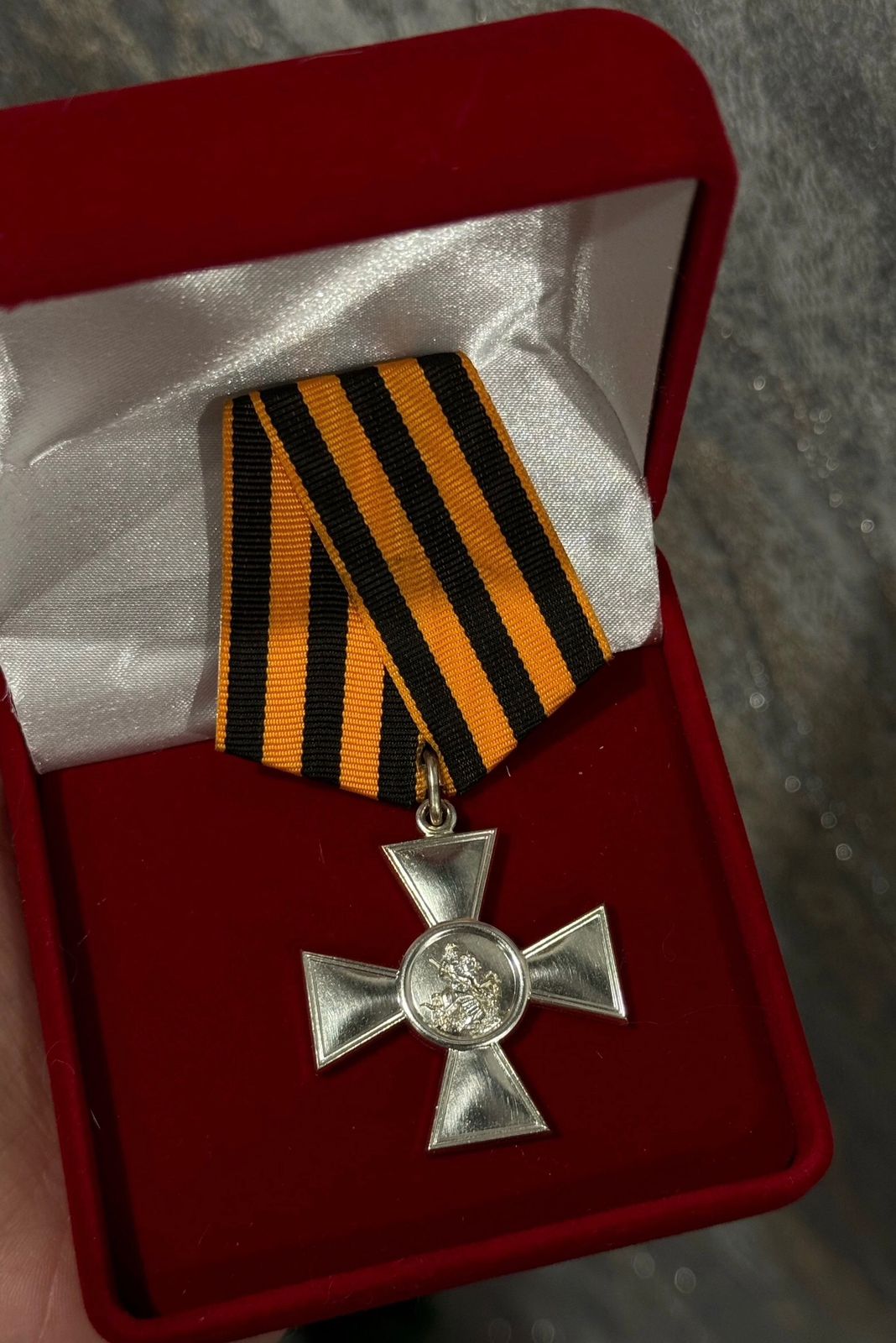 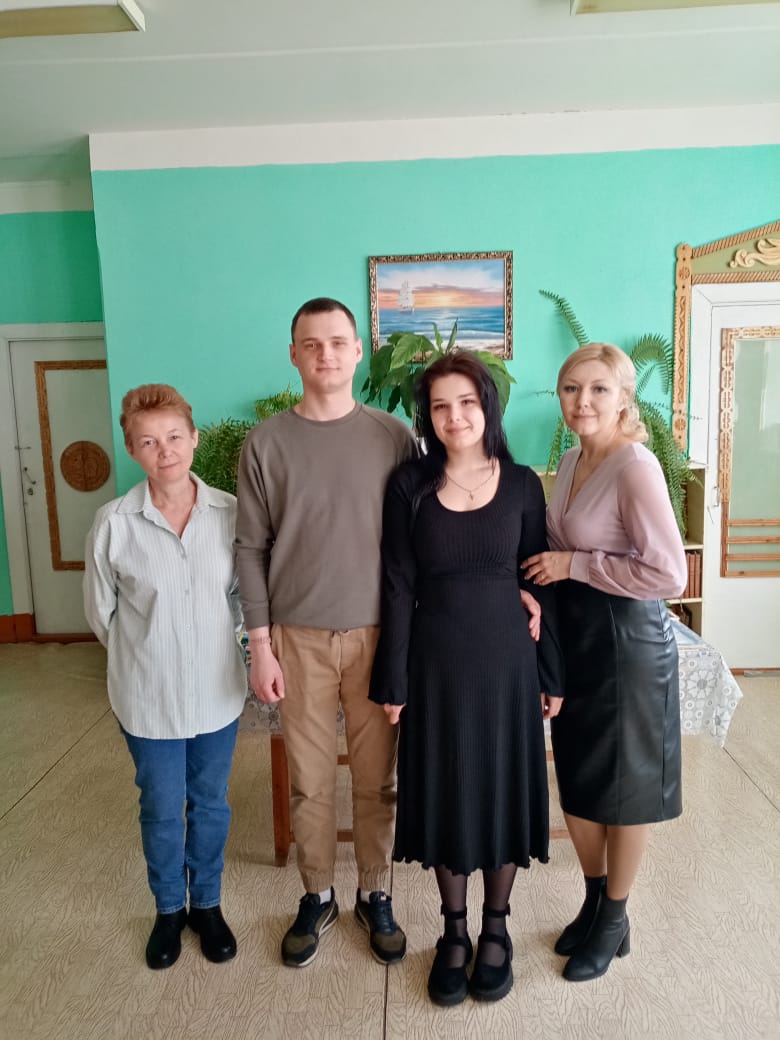 Долго -жданная встреча!
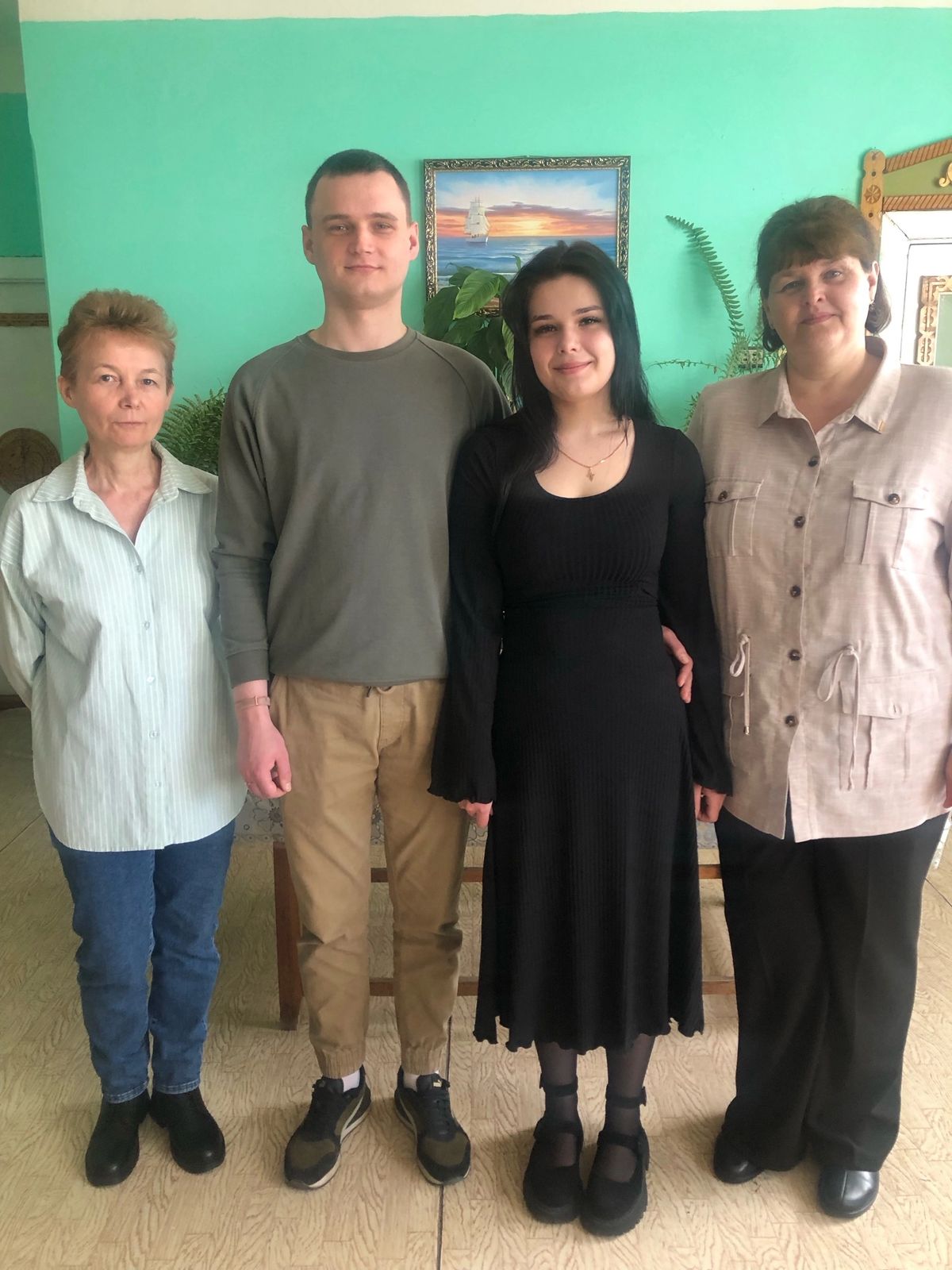 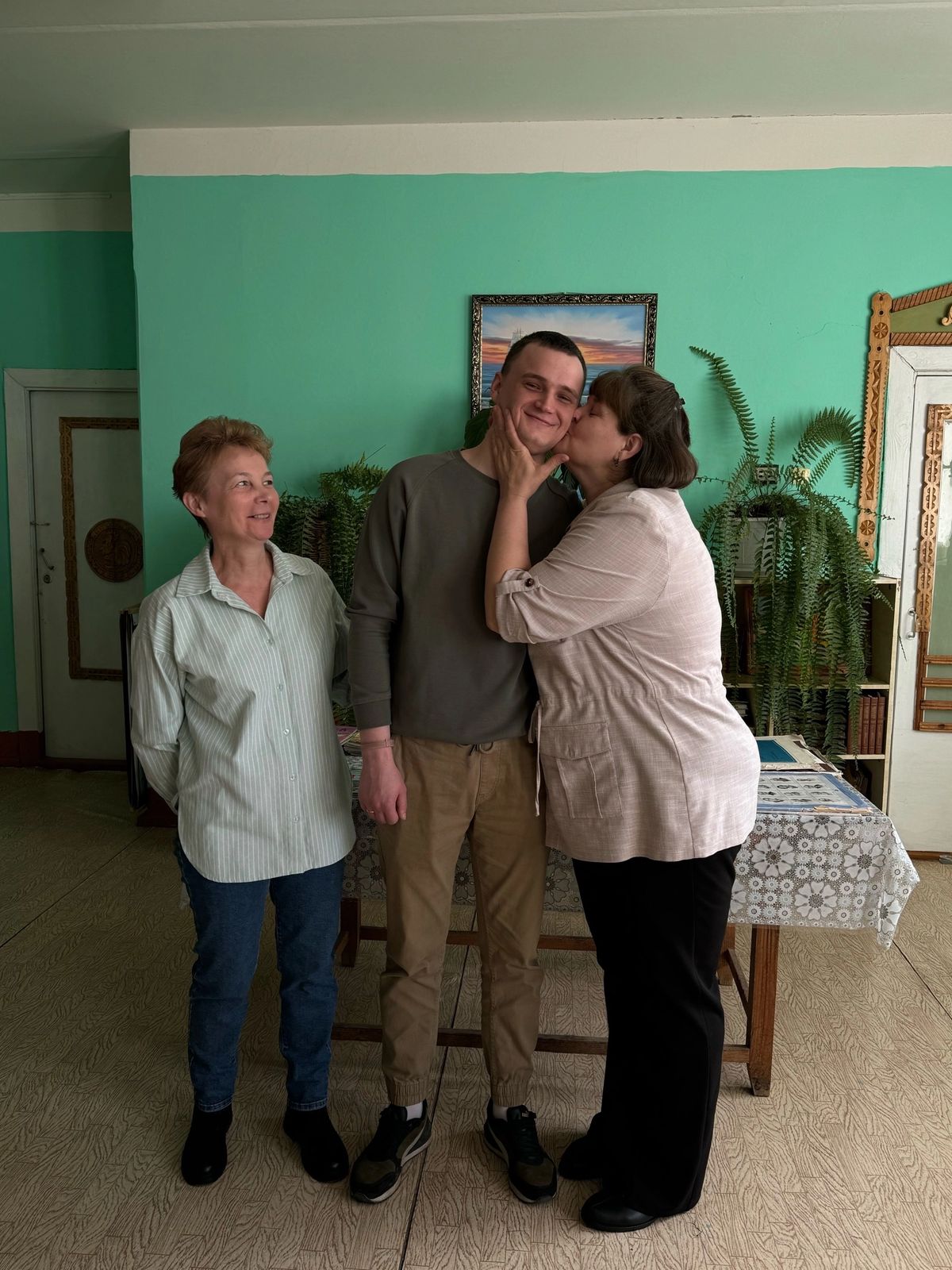 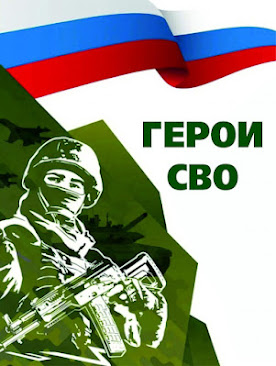 Возвращайтесь!

Мы вас ждем!